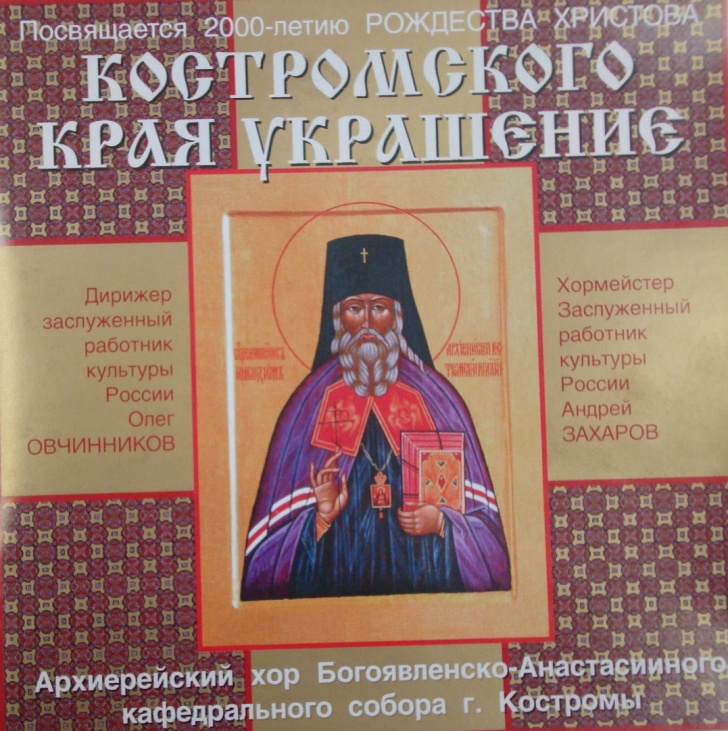 Репертуар 
духовной музыки
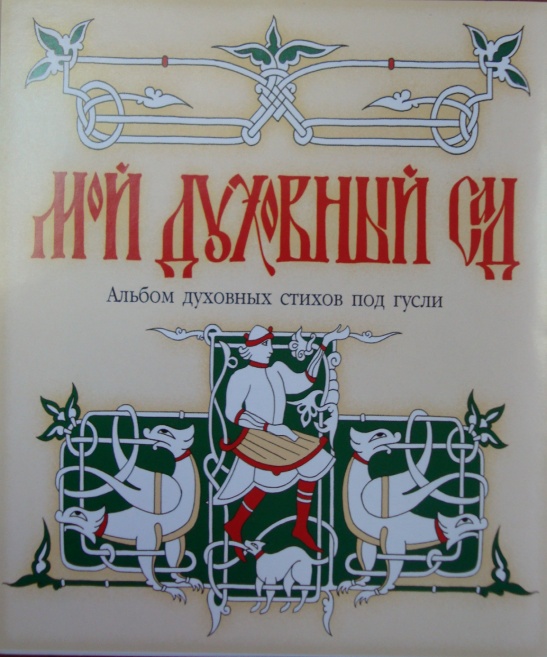 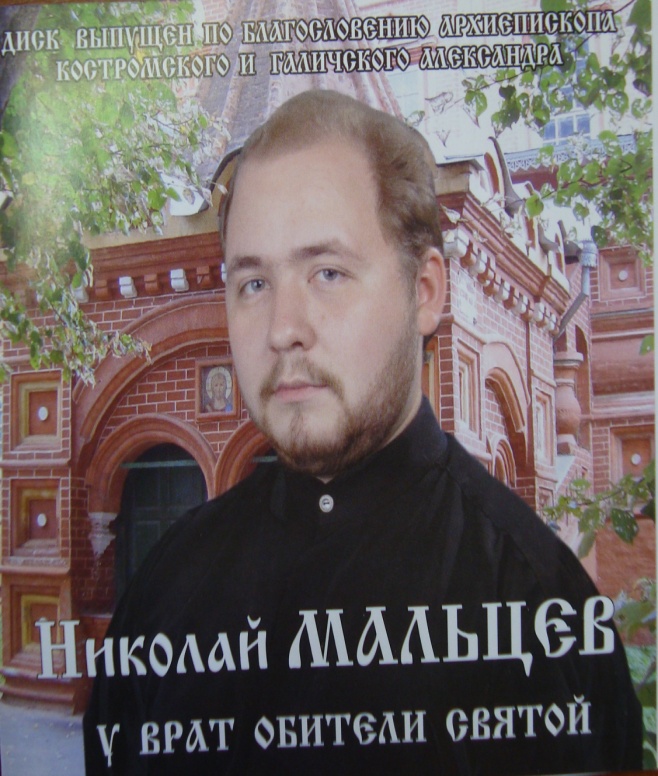 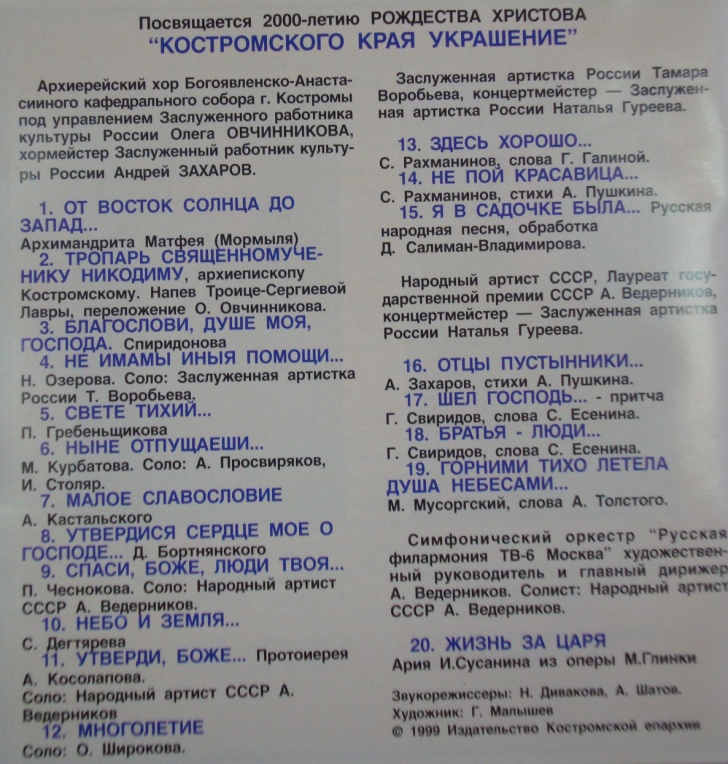 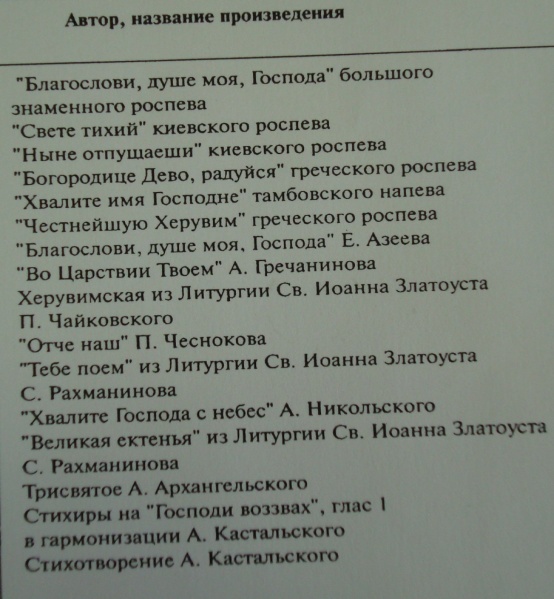